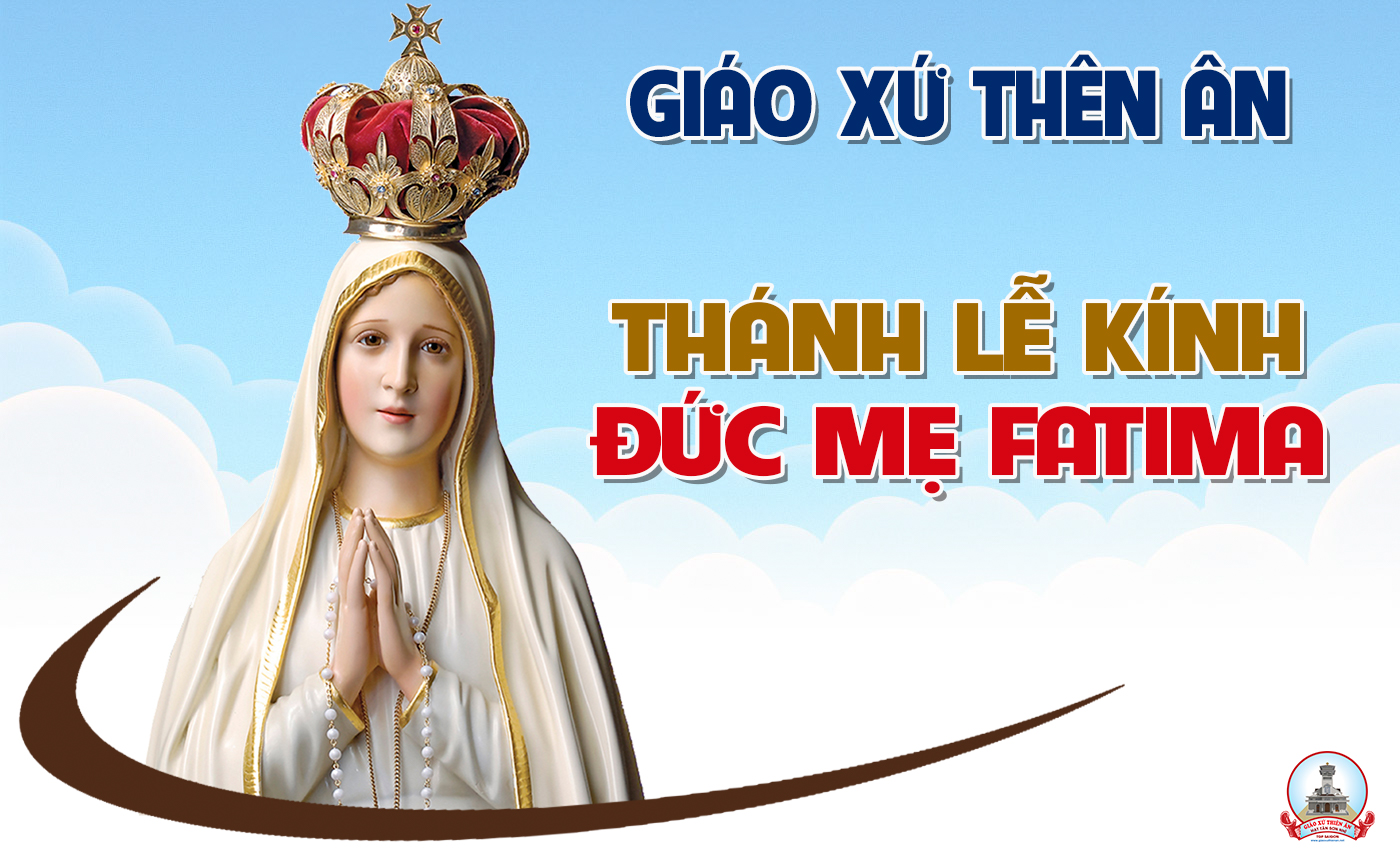 Ca Nhập lễ
Màu Hoa Dâng Mẹ
Thanh Bình
Tk: Hoa phượng nở giữa mùa tháng năm, đây tuổi xuân dâng kính Mẹ lành. Màu hoa đỏ như máu con tim, tràn ước mơ tuổi hồng đẹp xinh.
**: Mẹ ơi, đoái thương nhận về cho yên lòng thắm mát tình quê, ôi bao ngày những ước mơ.
Đk: Con dâng lên Mẹ bao tri ân, tháng năm dần qua. Xin thương ban hồng ân bao la, với bao ngày còn xa.
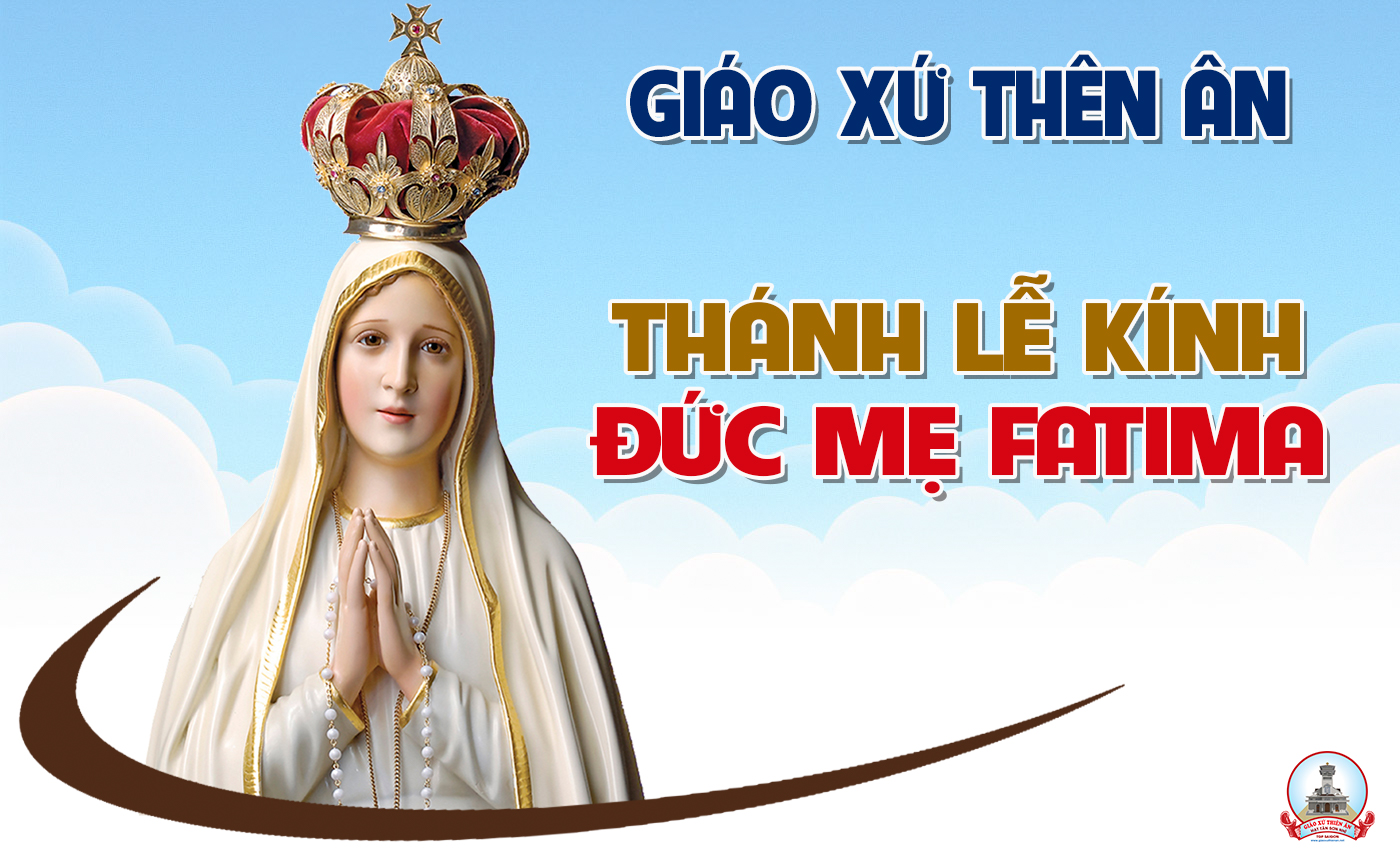 Đáp caMagnificatKim Long
Đk: Đấng toàn năng đã làm cho tôi những điều cao trọng. Danh Ngài thật chí Thánh chí tôn.
Tk1: Đức Maria nói rằng: Linh hồn tôi ngợi khen Thiên Chúa, và thần trí tôi reo mừng vì Thiên Chúa, Đấng cứu độ tôi.
Đk: Đấng toàn năng đã làm cho tôi những điều cao trọng. Danh Ngài thật chí Thánh chí tôn.
Tk2: Chúa trông xem phận nữ tỳ, nên từ đây gọi tôi diễm phúc, làm việc lớn trên thân này, vì danh Chúa chí thánh tuyệt luân.
Đk: Đấng toàn năng đã làm cho tôi những điều cao trọng. Danh Ngài thật chí Thánh chí tôn.
Tk3: Chúa thương ai tôn kính Ngài, qua ngàn năm và qua muôn kiếp. Kẻ nghèo Chúa ban dư đầy, và xua lũ phú quý về không.
Đk: Đấng toàn năng đã làm cho tôi những điều cao trọng. Danh Ngài thật chí Thánh chí tôn.
Tk4: Chúa nâng ai khiêm ái thật, bọn quyền uy hạ khỏi ngai báu. Kẻ nghèo Chúa ban dư đầy và xua lũ phú quý về không.
Đk: Đấng toàn năng đã làm cho tôi những điều cao trọng. Danh Ngài thật chí Thánh chí tôn.
Tk5: Is-ra-en tôi tớ Ngài, theo lời xưa Ngài luôn bênh đỡ. Vì lòng xót thương tổ phụ, và con cháu mãi tới ngàn thu.
Đk: Đấng toàn năng đã làm cho tôi những điều cao trọng. Danh Ngài thật chí Thánh chí tôn.
Alleluia-Alleluia:
Kính Mừng Ma-ri-a đầy ơn phúc, Chúa ở cùng Mẹ, Mẹ diễm phúc hơn các phụ nữ
Alleluia:
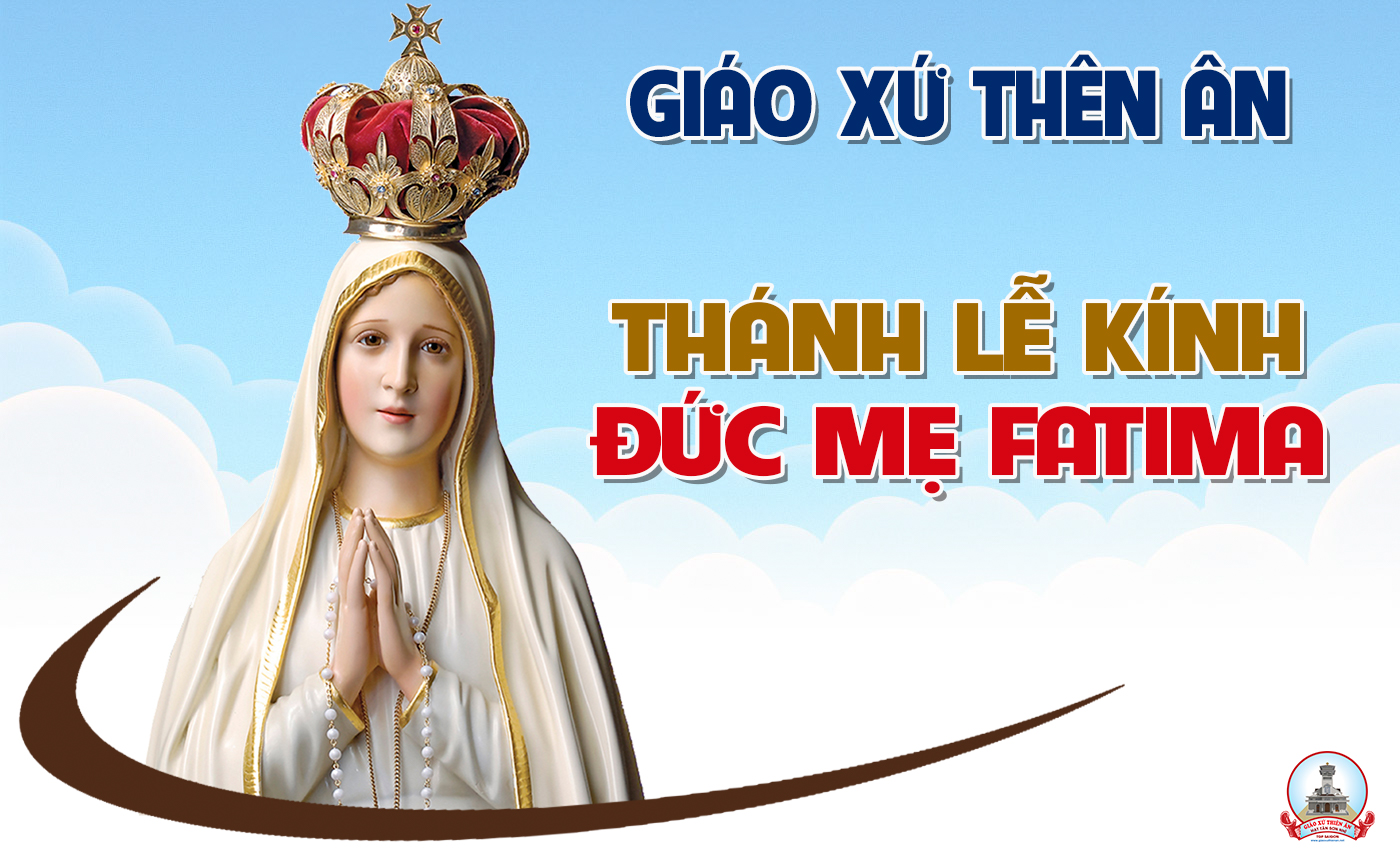 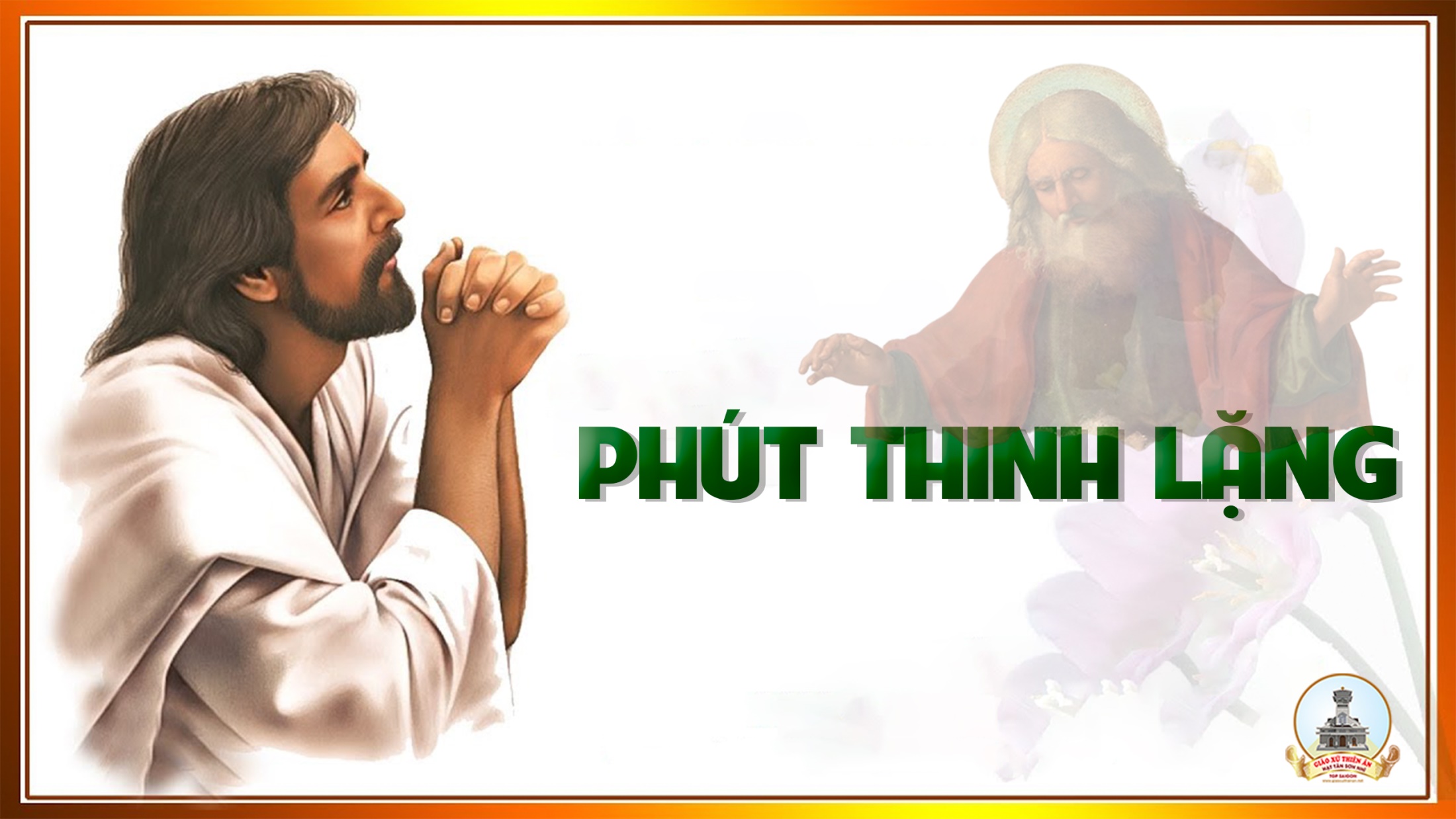 Ca Dâng lễLễ Dâng (2)Hồng Dung
Đk: Tựa trầm hương thơm bay nghi ngút nơi Thiên Cung nhiệm mầu. Xin cho lời con nguyện cầu tỏa bay lên trước Thiên Nhan. Đây lễ dâng con dâng trọn đời là Tình Yêu trong trái tim hồng.
Tk: Đây ly rượu ươm tình nồng và bánh thơm do công người người, Ngài dủ thương ban xuống muôn ơn. Xin cho người luôn tìm người cùng nắm tay chung xây cuộc đời, tình nở hoa sống thái hòa.
Đk: Tựa trầm hương thơm bay nghi ngút nơi Thiên Cung nhiệm mầu. Xin cho lời con nguyện cầu tỏa bay lên trước Thiên Nhan. Đây lễ dâng con dâng trọn đời là Tình Yêu trong trái tim hồng.
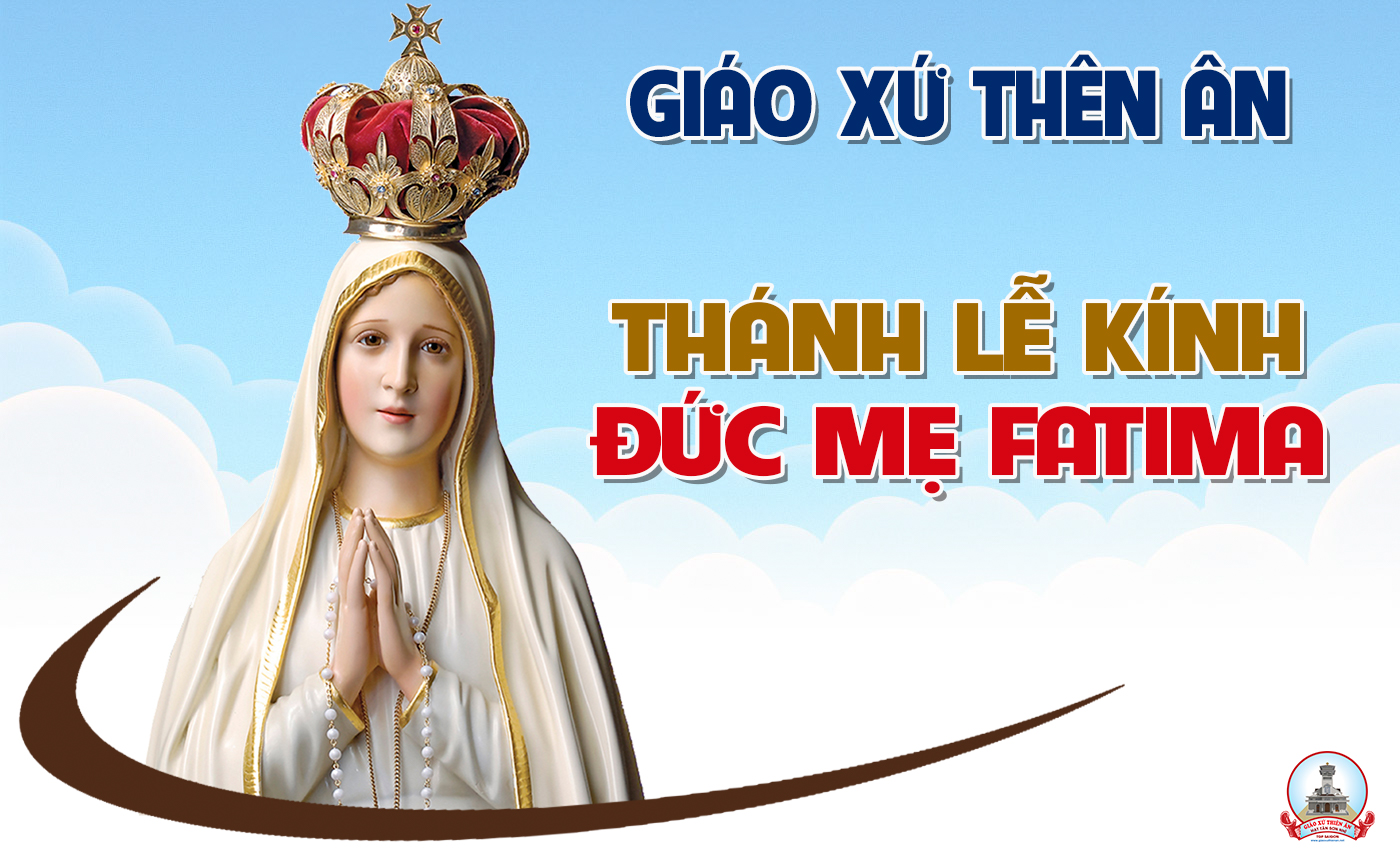 Ca Nguyện Hiệp LễKhúc Cảm TạMai Nguyên Vũ
Tk1: Khúc cảm tạ từ đó âm ba vọng ngân, rộn rã trong tim ngày đêm, tán dương tình yêu Thiên Chúa. Suốt một đời, con tắm mát trong tình Cha giữa trưa sa mạc cháy da, Chúa như nguồn nước chan hòa.
Đk: Xin dâng lên Chúa tiếng yêu ngọt ngào, nguyện ghi nhớ thánh ân Ngài trao, nguyện theo chân Chúa đi qua đồi Ta-bor hay thập giá.
**: Ôi! Tình yêu Chúa mênh mông trần đời, tình yêu Chúa bao la trùng khơi, thuyền hồn con mãi êm trôi, hưởng tình yêu ôi tuyệt vời.
Tk2: Tiếng gọi nào rộn rã vang trong chiều mơ, vồn vã cánh tay Ngài đưa, dắt con vào miền thương nhớ. Chén rượu đào Ngài chuốc chứa chan ngày nao, bánh thơm ân huệ Chúa trao, tháng năm tình mến dâng trào.
Đk: Xin dâng lên Chúa tiếng yêu ngọt ngào, nguyện ghi nhớ thánh ân Ngài trao, nguyện theo chân Chúa đi qua đồi Ta-bor hay thập giá.
**: Ôi! Tình yêu Chúa mênh mông trần đời, tình yêu Chúa bao la trùng khơi, thuyền hồn con mãi êm trôi, hưởng tình yêu ôi tuyệt vời.
Tk3: Đến đời đời Ngài vẫn yêu con mà thôi, Ngài vẫn yêu con chẳng nguôi, dẫu cho trần gian tan biến. Chúa là nguồn hạnh phúc mến yêu của con, có chi hơn được Chúa thương, thế gian thành cõi thiên đường.
Đk: Xin dâng lên Chúa tiếng yêu ngọt ngào, nguyện ghi nhớ thánh ân Ngài trao, nguyện theo chân Chúa đi qua đồi Ta-bor hay thập giá.
**: Ôi! Tình yêu Chúa mênh mông trần đời, tình yêu Chúa bao la trùng khơi, thuyền hồn con mãi êm trôi, hưởng tình yêu ôi tuyệt vời.
Tk4: Nếu ngày nào Ngài lãng quên con một giây, lạy Chúa cho con giờ đây trút linh hồn trong tay Chúa. Nếu ngày nào, trần thế khiến con mải mê, Chúa ơi xin đừng chối chê, hãy thương dìu bước con về.
Đk: Xin dâng lên Chúa tiếng yêu ngọt ngào, nguyện ghi nhớ thánh ân Ngài trao, nguyện theo chân Chúa đi qua đồi Ta-bor hay thập giá.
**: Ôi! Tình yêu Chúa mênh mông trần đời, tình yêu Chúa bao la trùng khơi, thuyền hồn con mãi êm trôi, hưởng tình yêu ôi tuyệt vời.
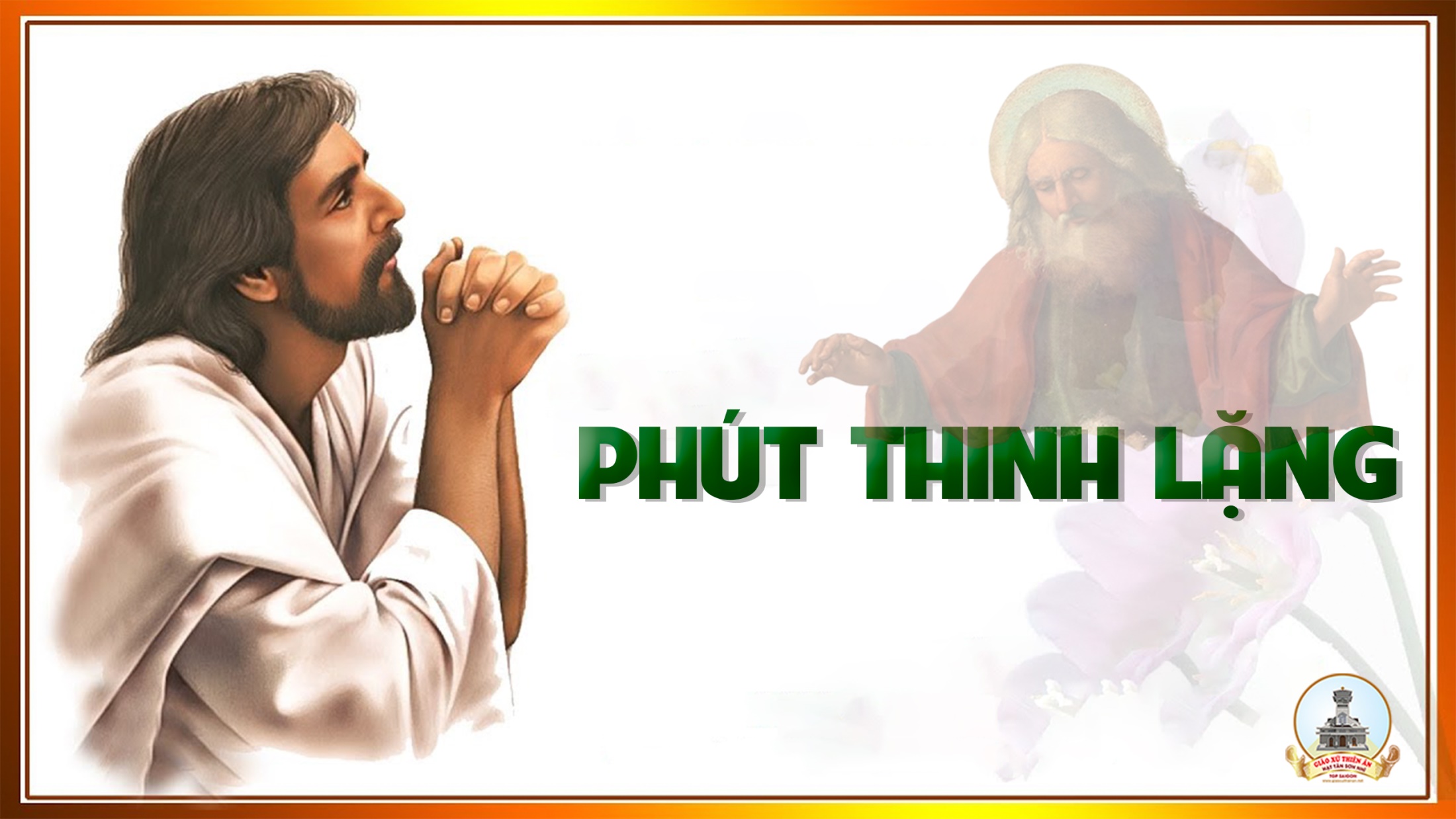 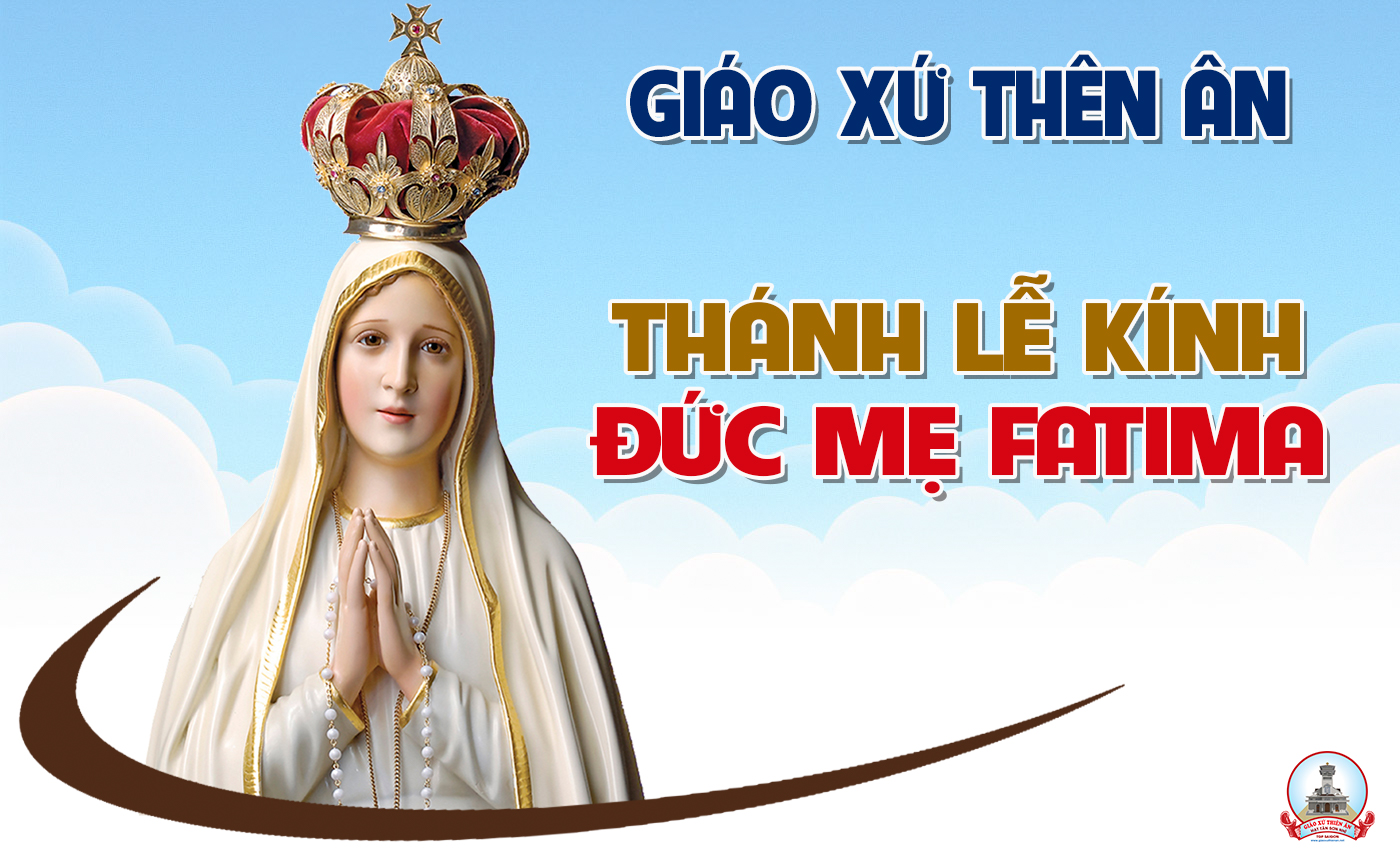 Ca Kết lễCung Chúa Trinh VươngLm. Hoài Đức
Tk: Cung chúc Trinh Vương không hề nhiễm tội truyền. Thật Mẹ là Mẹ Thiên Chúa Mẹ khiết trinh trọn đời.
**: Cung chúc Trinh Vương là kho tích ơn thiêng Mẹ đã hy sinh hiệp công để cứu chuộc nhân loại.
Đk: Mẹ Ma-ri-a, ai là không được Mẹ thương đến. Khốn thay nhân loại mê đắm nên lãng quên.
**: Mẹ Fa-ti-ma, con nguyện xin đền tạ yêu mến. Muốn hy sinh nhiều yên ủi Mẹ khỏi ưu phiền.
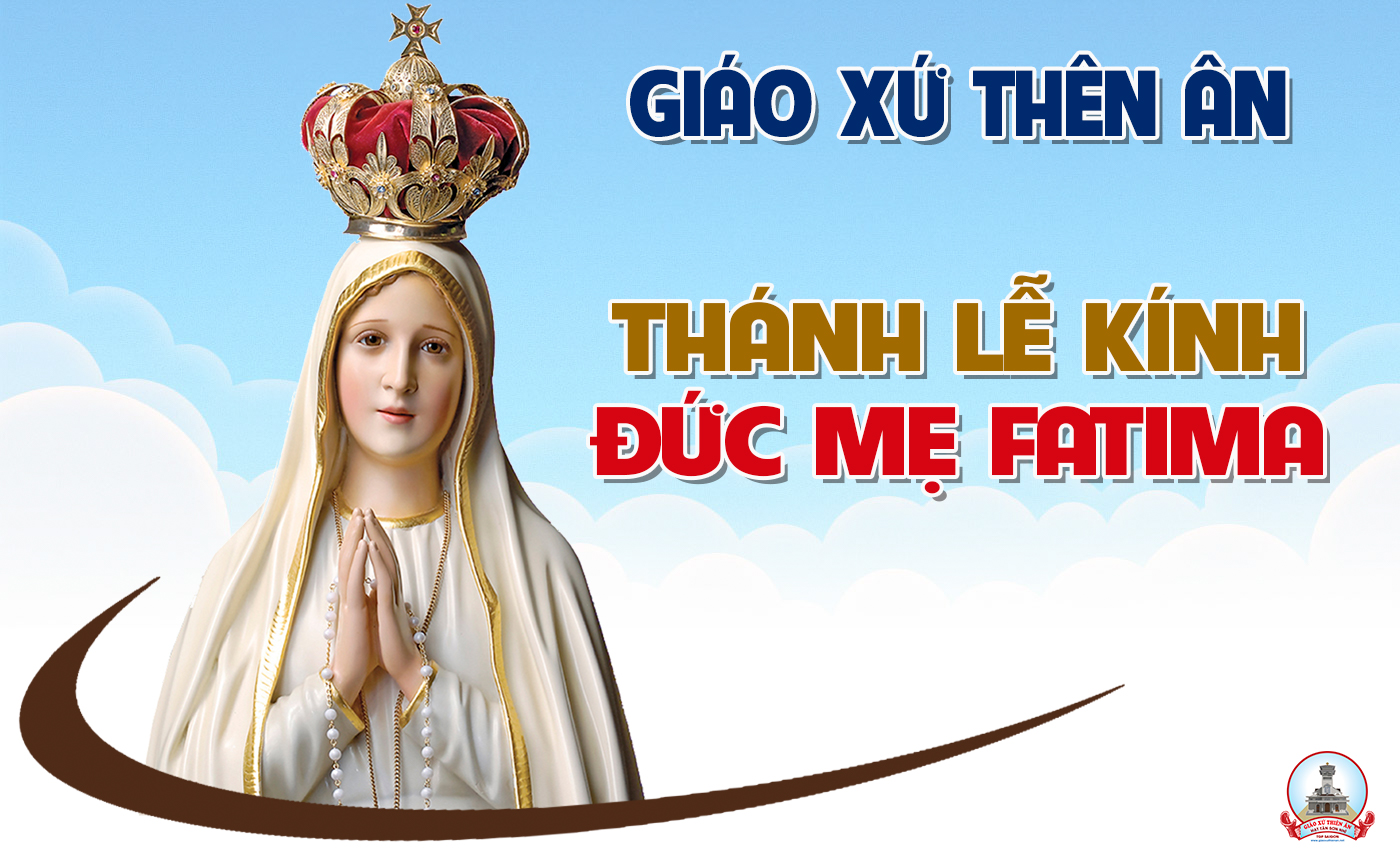